Учебно-методический комплекс
(УМК) как средство обучения, 
его основные компоненты
 и
 дидактические возможности
Учебно-методический комплекс предназначен для реализации требований образовательных программ и образовательных стандартов высшего образования и создается по учебной дисциплине. УМК может быть выполнен в печатном или электронном виде. УМК, выполненный в электронном виде, относится к электронным УМК (ЭУМК). Информационное обеспечение деятельности учреждений высшего образования по созданию УМК (ЭУМК) осуществляет государственное учреждение образования «Республиканский институт высшей школы»
Учебно-методический комплекс (УМК) – это система учебно-методических материалов, способствующих эффективному освоению студентами учебного материала, входящего в учебную программу дисциплины (блока дисциплин) плана подготовки студентов по одной из специальностей (направлению). Состав УМК определяется содержанием утвержденной рабочей программы по соответствующей дисциплине Учебно-методический комплекс дисциплины (УМК) является частью основной образовательной программы высшего учебного заведения, разрабатываемой по каждому направлению или специальности подготовки.
Основные компоненты УМК
1. учебно-программная документация образовательных программ высшего образования: учебные планы (типовой учебный план по специальности (направлению специальности), учебный план учреждения высшего образования по специальности (направлению специальности, специализации), экспериментальный учебный план по специальности (направлению специальности, специализации), индивидуальный учебный план) и учебные программы (типовая учебная программа по учебной дисциплине, учебная программа учреждения высшего образования по учебной дисциплине, экспериментальная учебная программа по учебной дисциплине, программа-минимум кандидатского экзамена по общеобразовательной дисциплине, программа-минимум кандидатского зачета (дифференцированного зачета) по общеобразовательной дисциплине);
2. программно-планирующая документация воспитания: Концепция непрерывного воспитания детей и учащейся молодежи, Программа непрерывного воспитания детей и учащейся молодежи, комплексные программы воспитания детей и учащейся молодежи, программы воспитательной работы учреждения высшего образования, планы воспитательной работы учреждения высшего образования;
3. учебно-методическая документация: методики преподавания учебной дисциплины, методические рекомендации;
4. учебные издания: издания, содержащие с учетом возрастных особенностей обучающихся систематизированные сведения научного или прикладного характера, необходимые для реализации образовательных программ, изложенные в форме, удобной для организации образовательного процесса, официально утвержденные или допущенные в качестве соответствующего вида учебного издания Министерством образования Республики Беларусь (за исключением учебных изданий, содержащих государственные секреты), рекомендованные учреждениями образования, организациями, реализующими образовательные программы послевузовского образования, учебно-методическими объединениями в сфере образования, организациями, осуществляющими научно- методическое обеспечение образования, а также иные издания, определяемые Министерством образования Республики Беларусь.
5. информационно-аналитические материалы: материалы, содержащие сведения, сравнительную информацию, аналитическую информацию о функционировании, перспективах развития системы образования. К ним относятся справочники, статистические сборники, справки, информационные письма, отчеты, доклады и иные материалы (в частности, учебный терминологический словарь, перечень электронных образовательных ресурсов и их адреса на сайте учреждения образования, ссылки на базы данных, справочные системы, электронные словари, сетевые ресурсы).
Разделы УМК
Практический
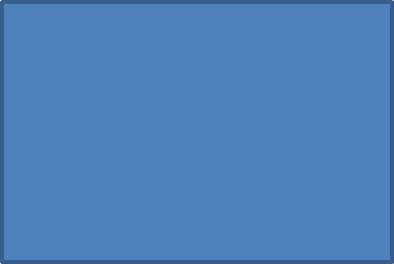 Теоретический
Контроля знаний
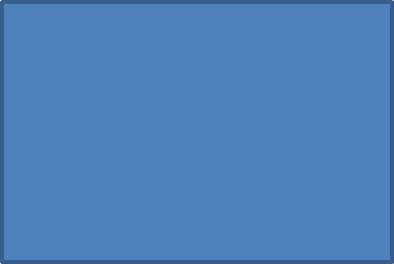 Вспомогательный
Теоретический раздел УМК (ЭУМК) содержит материалы для теоретического изучения учебной дисциплины в объеме, установленном типовым учебным планом по специальности (направлению специальности).
Практический раздел УМК (ЭУМК) содержит материалы для проведения лабораторных, практических, семинарских и иных учебных занятий и организовывается в соответствии с типовым учебным планом по специальности (направлению специальности, специализации) и (или) с учебным планом учреждения высшего образования по специальности (направлению специальности, специализации).
Раздел контроля знаний УМК (ЭУМК) содержит материалы текущей и итоговой аттестации, иные материалы, позволяющие определить соответствие результатов учебной деятельности обучающихся требованиям образовательных стандартов высшего образования и учебно-программной документации образовательных программ высшего образования.
Вспомогательный раздел УМК (ЭУМК) содержит элементы учебно-программной документации образовательной программы высшего образования, программно-планирующей документации воспитания, учебно-методической документации, перечень учебных изданий и информационно-аналитических материалов, рекомендуемых для изучения учебной дисциплины.
Функции УМК
1. Выступает в качестве инструмента системно-методического обеспечения учебного процесса по взятой дисциплине, его предварительного проектирования. В этом его главная функция.
2. Объединяет в единое целое различные дидактические средства обучения, подчиняя их целям обучения и воспитания.
3. Не только фиксирует, но и раскрывает (развертывает) требования к содержанию изучаемой дисциплины, к умениям и навыкам выпускников, содержащиеся в образовательном стандарте, и тем самым способствует его реализации.
4. Служит накоплению новых знаний, новаторских идей и разработок, стимулирует развитие творческого потенциала педагогов.
Цели и задачи УМК
1. создание условий для оптимизации процесса изучения студентом учебной дисциплины;
2. активизации самостоятельного участия студента в данном процессе;
3. введение критериев, позволяющий стандартизировать процесс оценки усвоения обучающимся ключевых положений учебной дисциплины;
4. создание механизма по анализу качества методики изучения учебной
дисциплины.
5. Подготовка учебно-методического обеспечения каждой дисциплины, преподаваемой в вузе, формирование учебно-методических комплексов по всем дисциплинам.
6. Оснащение учебного процесса учебно-методическими, справочными и другими материалами, улучшающими качество подготовки специалистов.
7. Создание инструмента планирования и организации работ по совершенствованию учебно-методической базы вуза.
8. Получение учебно-методических материалов, необходимых для подготовки электронных учебников, учебно-методических пособий.
9. одним из условий, позволяющих достичь необходимого качества подготовки и профессиональной переподготовки в очной (дневной), очно-заочной (вечерней) и заочной формах обучения.
При разработке УМК (ЭУМК) обеспечиваются:
своевременное отражение результатов достижений науки, техники и технологий, культуры и производства, в других сферах, связанных с изучаемой учебной дисциплиной; последовательное изложение учебного материала, реализация междисциплинарных связей, исключение дублирования учебного материала; использование современных методов, технологий и технических средств в образовательном процессе;
рациональное распределение времени по темам учебной дисциплины и учебным занятиям в зависимости от формы получения высшего образования, совершенствование методики проведения учебных занятий;
планирование, организация и методическое обеспечение самостоятельной работы обучающихся;
взаимосвязь образовательного процесса с научно-исследовательской работой обучающихся;
профессиональная направленность образовательного процесса с учетом специфических условий и потребностей организаций — заказчиков кадров.